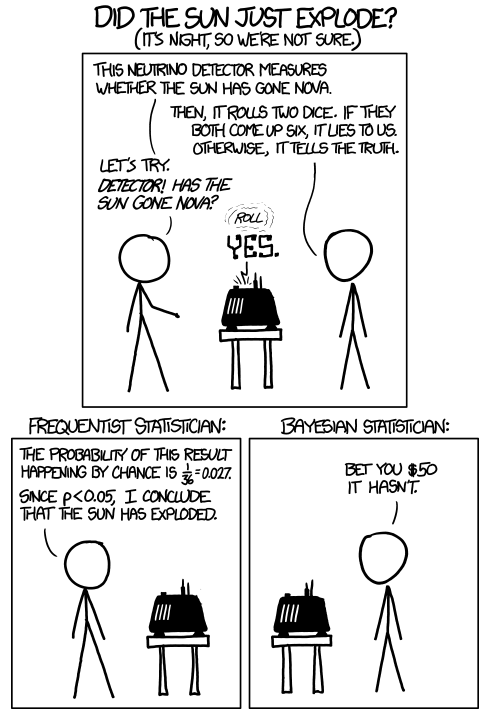 CS440/ECE448 Lecture 14: Naïve Bayes
Mark Hasegawa-Johnson, 2/2020
Including slides by Svetlana Lazebnik, 9/2016
License: CC-BY 4.0
You are free to redistribute or remix if you give attribution
https://www.xkcd.com/1132/
Bayesian Inference and Bayesian Learning
Bayes Rule
Bayesian Inference
Misdiagnosis
The Bayesian “Decision”
The “Naïve Bayesian” Assumption
Bag of Words (BoW)
Bigrams
Bayesian Learning
Maximum Likelihood estimation of parameters
Maximum A Posteriori estimation of parameters
Laplace Smoothing
By Unknown - [2][3], Public Domain, https://commons.wikimedia.org/w/index.php?curid=14532025
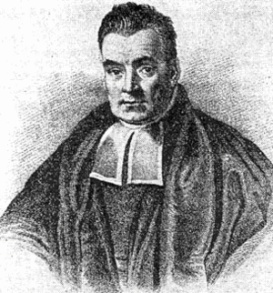 Bayes’ Rule
Rev. Thomas Bayes(1702-1761)
[Speaker Notes: A: some unobservable aspect of the world that we are trying to predict (query variable)
B: observable evidence]
Bayes Rule example
By Unknown - [2][3], Public Domain, https://commons.wikimedia.org/w/index.php?curid=14532025
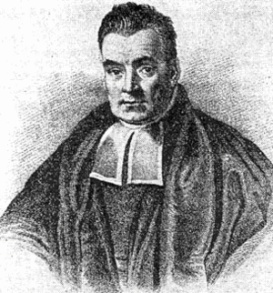 The More Useful Versionof Bayes’ Rule
Rev. Thomas Bayes(1702-1761)
This version is what you 
memorize.
This version is what you 
actually use.
[Speaker Notes: A: some unobservable aspect of the world that we are trying to predict (query variable)
B: observable evidence]
Bayesian Inference and Bayesian Learning
Bayes Rule
Bayesian Inference
Misdiagnosis
The Bayesian “Decision”
The “Naïve Bayesian” Assumption
Bag of Words (BoW)
Bigrams
Bayesian Learning
Maximum Likelihood estimation of parameters
Maximum A Posteriori estimation of parameters
Laplace Smoothing
The Misdiagnosis Problem
1% of women at age forty who participate in routine screening have breast cancer.  80% of women with breast cancer will get positive mammographies. 9.6% of women without breast cancer will also get positive mammographies.  A woman in this age group had a positive mammography in a routine screening.  What is the probability that she actually has breast cancer?
The Bayesian Decision
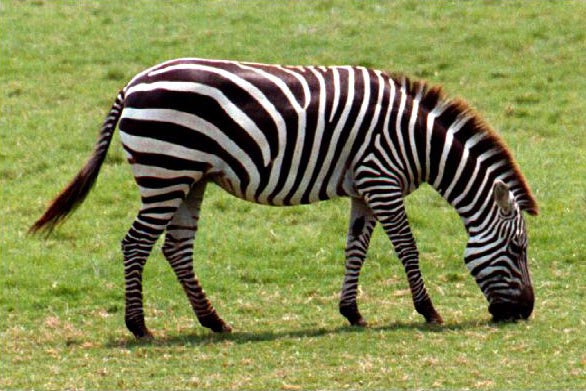 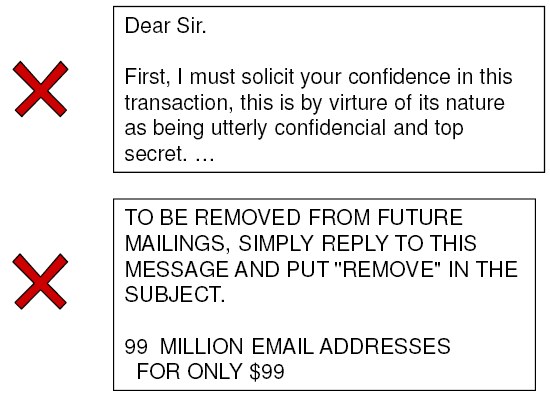 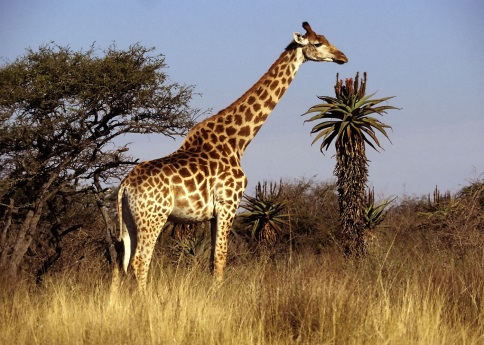 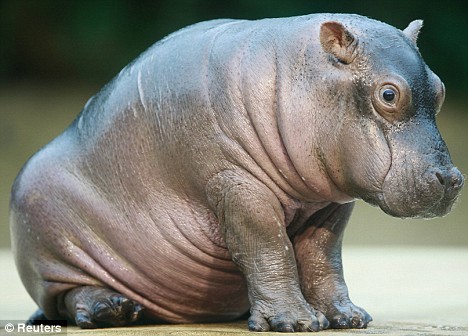 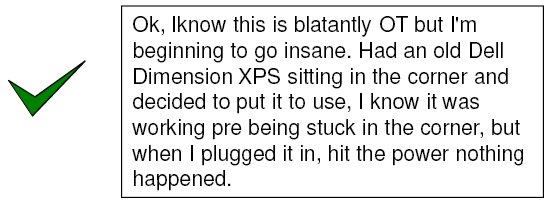 [Speaker Notes: Expected loss of a decision: P(decision is correct) * 0 + P(decision is wrong) * 1]
Bayesian Inference and Bayesian Learning
Bayes Rule
Bayesian Inference
Misdiagnosis
The Bayesian “Decision”
The “Naïve Bayesian” Assumption
Bag of Words (BoW)
Bigrams
Bayesian Learning
Maximum Likelihood estimation of parameters
Maximum A Posteriori estimation of parameters
Laplace Smoothing
Classification using probabilities
Bayesian Decisions
MAP decision
prior
posterior
likelihood
[Speaker Notes: Expected loss of a decision: P(decision is correct) * 0 + P(decision is wrong) * 1]
The Bayesian Terms
Bayesian Inference and Bayesian Learning
Bayes Rule
Bayesian Inference
Misdiagnosis
The Bayesian “Decision”
The “Naïve Bayesian” Assumption
Bag of Words (BoW)
Bigrams
Bayesian Learning
Maximum Likelihood estimation of parameters
Maximum A Posteriori estimation of parameters
Laplace Smoothing
Naïve Bayes model
Naïve Bayes model
Case study:Text document classification
MAP decision: assign a document to the class with the highest posterior P(class | document) 
Example: spam classification
Classify a message as spam if P(spam | message) > P(¬spam | message)
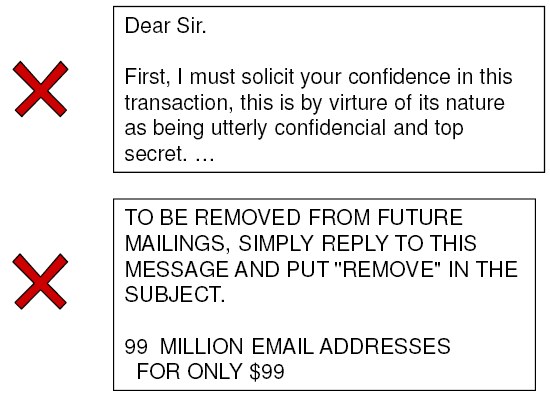 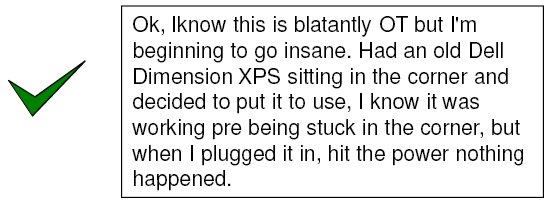 Case study:Text document classification
MAP decision: assign a document to the class with the highest posterior P(class | document) 
We have  P(class | document)   P(document | class)P(class)  
To enable classification, we need to be able to estimate the likelihoods P(document | class) for all classes and priors P(class)
Bayesian Inference and Bayesian Learning
Bayes Rule
Bayesian Inference
Misdiagnosis
The Bayesian “Decision”
The “Naïve Bayesian” Assumption
Bag of Words (BoW)
Bigrams
Bayesian Learning
Maximum Likelihood estimation of parameters
Maximum A Posteriori estimation of parameters
Laplace Smoothing
Naïve Bayes Representation
Goal: estimate likelihoods P(document | class) and priors P(class)
Likelihood: bag of words representation
The document is a sequence of words (w1, …, wn) 
The order of the words in the document is not important
Each word is conditionally independent of the others given document class
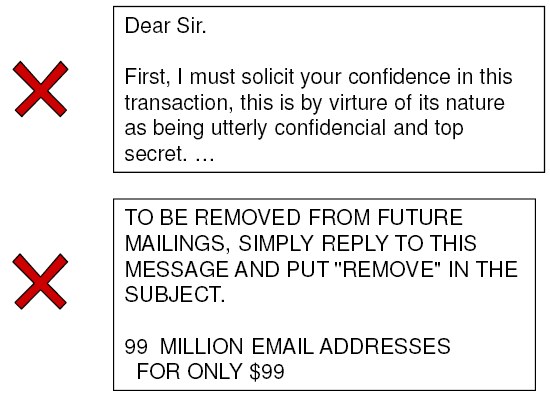 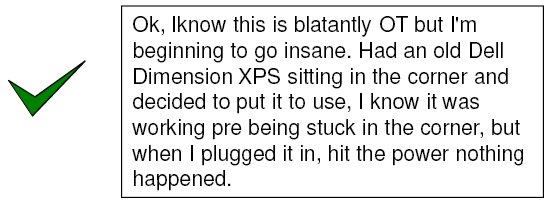 Naïve Bayes Representation
Parameter estimation
Model parameters: feature likelihoods p(word | class) and priors p(class) 
How do we obtain the values of these parameters?
prior
P(word | spam)
P(word | ¬spam)
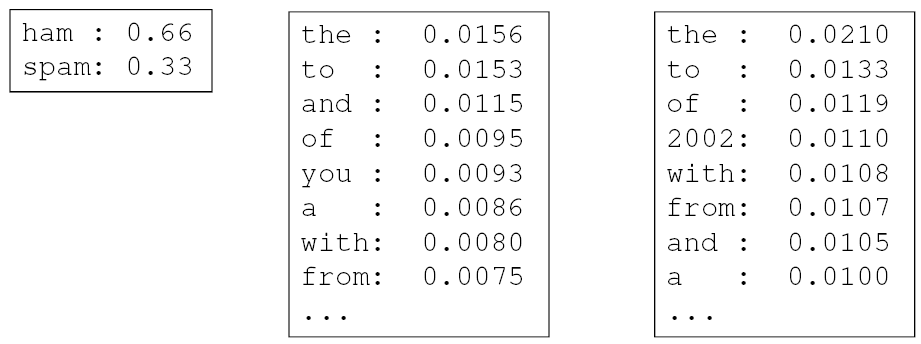 spam:  0.33
¬spam:  0.67
Bag of words illustration
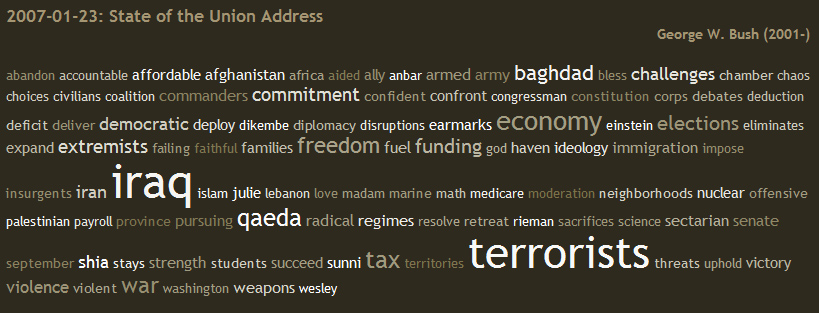 US Presidential Speeches Tag Cloudhttp://chir.ag/projects/preztags/
Bag of words illustration
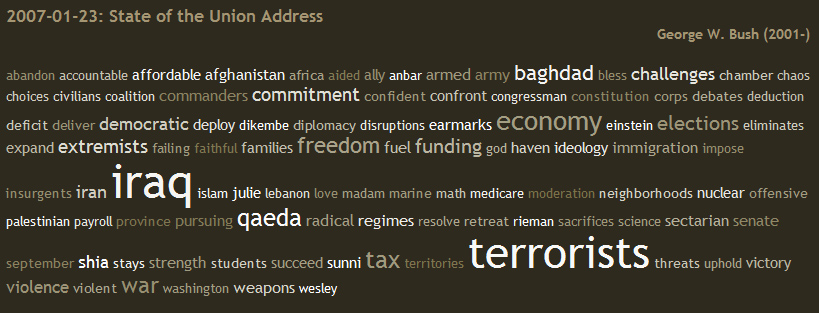 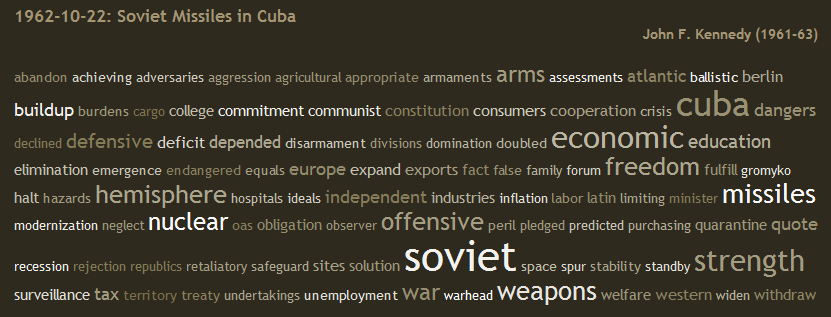 US Presidential Speeches Tag Cloudhttp://chir.ag/projects/preztags/
Bag of words illustration
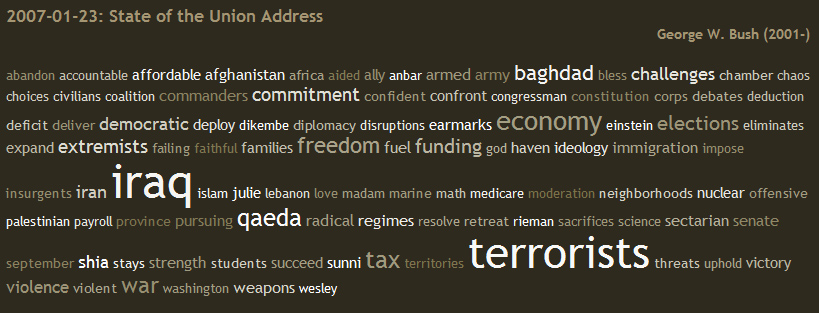 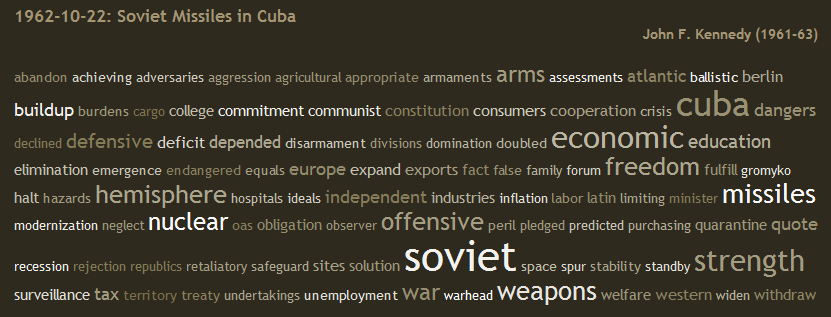 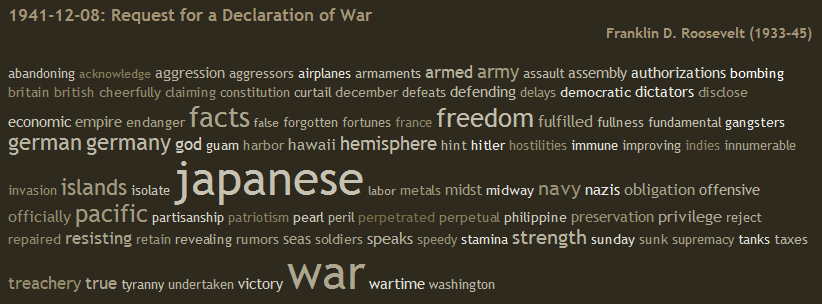 US Presidential Speeches Tag Cloudhttp://chir.ag/projects/preztags/
Bayesian Inference and Bayesian Learning
Bayes Rule
Bayesian Inference
Misdiagnosis
The Bayesian “Decision”
The “Naïve Bayesian” Assumption
Bag of Words (BoW)
Bigrams
Bayesian Learning
Maximum Likelihood estimation of parameters
Maximum A Posteriori estimation of parameters
Laplace Smoothing
Bag of words representation of a document
Consider the following movie review (8114_3.txt in your dataset):

I’m warning you, it’s pretty pathetic

What is its BoW representation?
“pathetic” probably means it’s a negative review.
…but “pretty” means it’s a positive review, right?
Bigram representation of a document
A “bigram” is just a pair of words that occur together, in sequence.  For example, the following review has the bigrams shown at left:

I’m warning you, it’s pretty pathetic
{ ”I’m warning”, “warning you”, “pretty pathetic” } == negative
{ “it’s pretty” } == positive, but maybe we can ignore that.
Naïve Bayes with Bigrams
Bayesian Inference and Bayesian Learning
Bayes Rule
Bayesian Inference
Misdiagnosis
The Bayesian “Decision”
The “Naïve Bayesian” Assumption
Bag of Words (BoW)
Bigrams
Bayesian Learning
Maximum Likelihood estimation of parameters
Laplace Smoothing
Bayesian Learning
Model parameters: feature likelihoods P(word | class) and priors P(class) 
How do we obtain the values of these parameters?
Need training set of labeled samples from both classes



This is the maximum likelihood (ML) estimate.  It is the estimate that maximizes the probability of the training data, which is defined as:
# of occurrences of this word in docs from this class
P(word | class) =
total # of words in docs from this class
d: index of training document, i: index of a word
Bayesian Learning
Bayesian Learning
Bayesian Inference and Bayesian Learning
Bayes Rule
Bayesian Inference
Misdiagnosis
The Bayesian “Decision”
The “Naïve Bayesian” Assumption
Bag of Words (BoW)
Bigrams
Bayesian Learning
Maximum Likelihood estimation of parameters
Laplace Smoothing
What is the probability that the sun will fail to rise tomorrow?
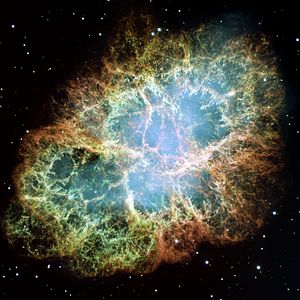 Oops….
Laplace Smoothing
Parameter estimation
ML (Maximum Likelihood) parameter estimate:



Laplacian Smoothing estimate
How can you estimate the probability of a word you never saw in the training set?  (Hint: what happens if you give it probability 0, then it actually occurs in a test document?)
Laplacian smoothing: pretend you have seen every vocabulary word one more time than you actually did
# of occurrences of this word in docs from this class
P(word | class) =
total # of words in docs from this class
# of occurrences of this word in docs from this class + 1
P(word | class) =
total # of words in docs from this class + V
(V: total number of unique words)
Summary: Naïve Bayes for Document Classification
Naïve Bayes model: assign the document to the class with the highest posterior 


Model parameters:
Likelihood
of class 1
Likelihood
of class K
prior
P(w1 | class1)
P(w2 | class1)
…
P(wn | class1)
P(w1 | classK)
P(w2 | classK)
…
P(wn | classK)
P(class1)
…
P(classK)
…
Review: Bayesian decision making
Suppose the agent has to make decisions about the value of an unobserved query variable Y based on the values of an observed evidence variable E 
Inference problem: given some observation E = e, what is P(Y | E=e)?
Learning problem: estimate the parameters of the probabilistic model P(y | e) given a training sample {(e1,y1), …, (en,yn)}